Introdução
Prof. Dr. Cesar da Costa 
E-mail: ccosta@ifsp.edu.br
Site: www.professorcesarcosta.com.br
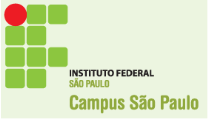 Maquinas Elétricas
INTRODUÇÃO
Do ponto de vista físico a máquina elétrica é dividida em três partes:
1. Rotor – é a parte girante da máquina e constituída basicamente por um eixo, por um circuito magnético e por um ou mais enrolamentos. É comum possuir também um ventilador para bombear para fora o calor gerado internamente;
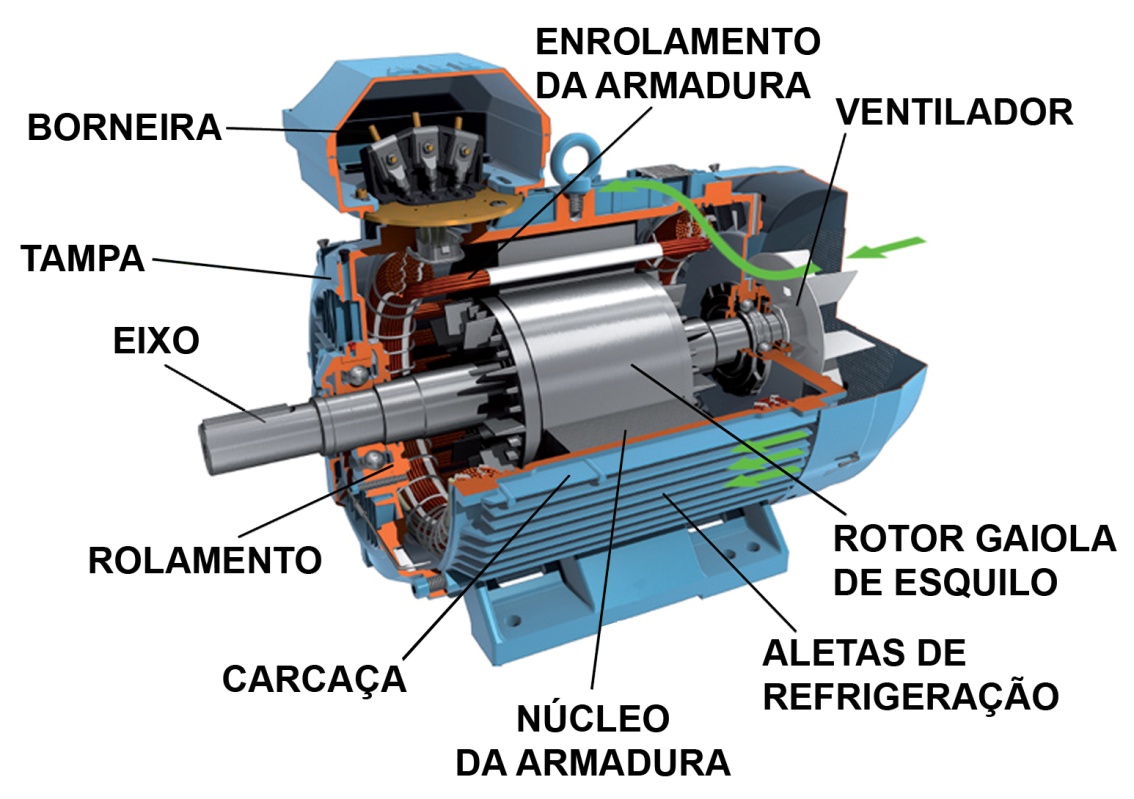 2. Estator – é a parte estática da máquina, composta de um circuito magnético e um ou mais enrolamentos;
3. Carcaça -  serve como suporte para o rotor e o estator. Nas máquinas CC a carcaça faz parte do circuito magnético do estator.
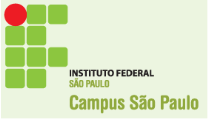 Maquinas Elétricas
INTRODUÇÃO
Máquinas elétricas são dispositivos capazes de converter energia elétrica em energia mecânica e vice-versa.
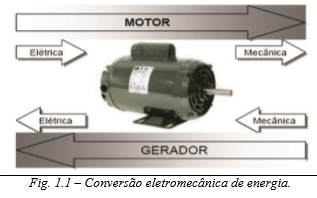 Geradores: convertem energia mecânica em elétrica.
Motores: convertem energia elétrica em mecânica.
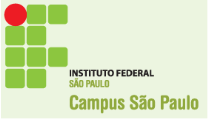 Maquinas Elétricas
INTRODUÇÃO
Um gerador elétrico deve estar mecanicamente acoplado a uma máquina motriz (ou máquina primária), capaz de fornecer energia mecânica, para movimentar a parte móvel do gerador.



 Exemplos de máquinas motrizes são: turbinas hidráulicas, turbinas à vapor, motor à combustão, motor elétrico, turbina eólica, etc.
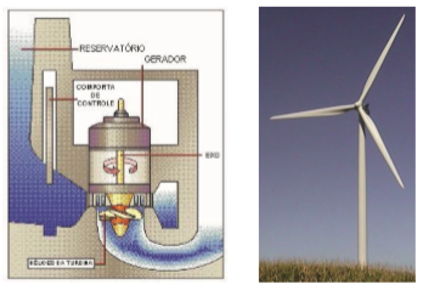 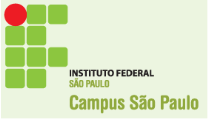 Maquinas Elétricas
INTRODUÇÃO
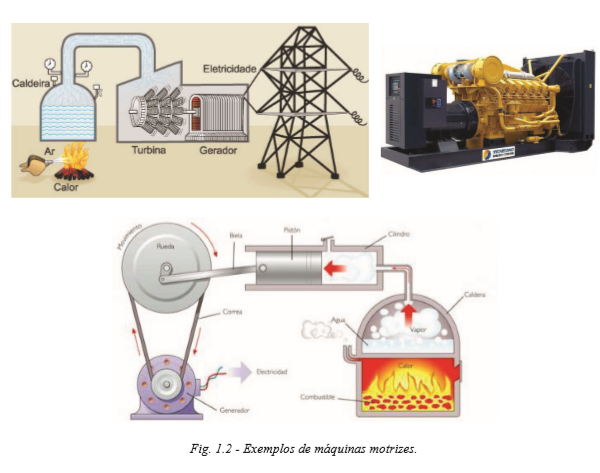 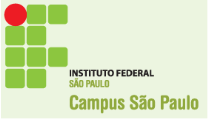 Maquinas Elétricas
INTRODUÇÃO
Aspectos Construtivos
O principal elemento de uma maquina elétrica é o Motor trifásico de indução, conhecido como M.I.T.
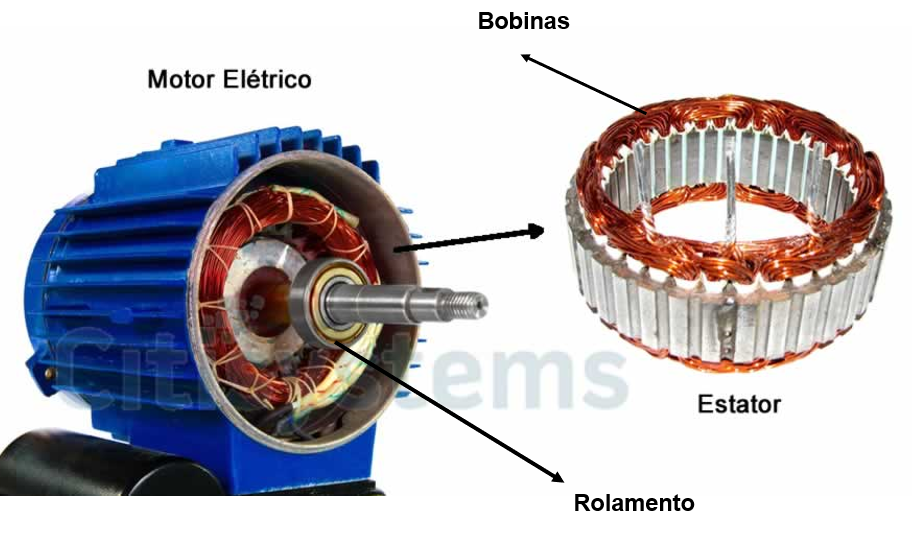 O motor de indução é o motor de construção mais simples. Estator e rotor são montados solidários, com um eixo comum aos “anéis” que os compõem.
O estator é constituído de um enrolamento trifásico distribuído uniformemente em torno do corpo da máquina, para que o fluxo magnético resultante da aplicação de tensão no enrolamento do estator produza uma forma de onda especialmente senoidal.
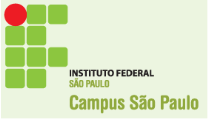 Maquinas Elétricas
INTRODUÇÃO
Aspectos Construtivos
Estator:
O estator é composto por três enrolamentos dispostos a 120 ° mecânicos (enrolamento trifásico).
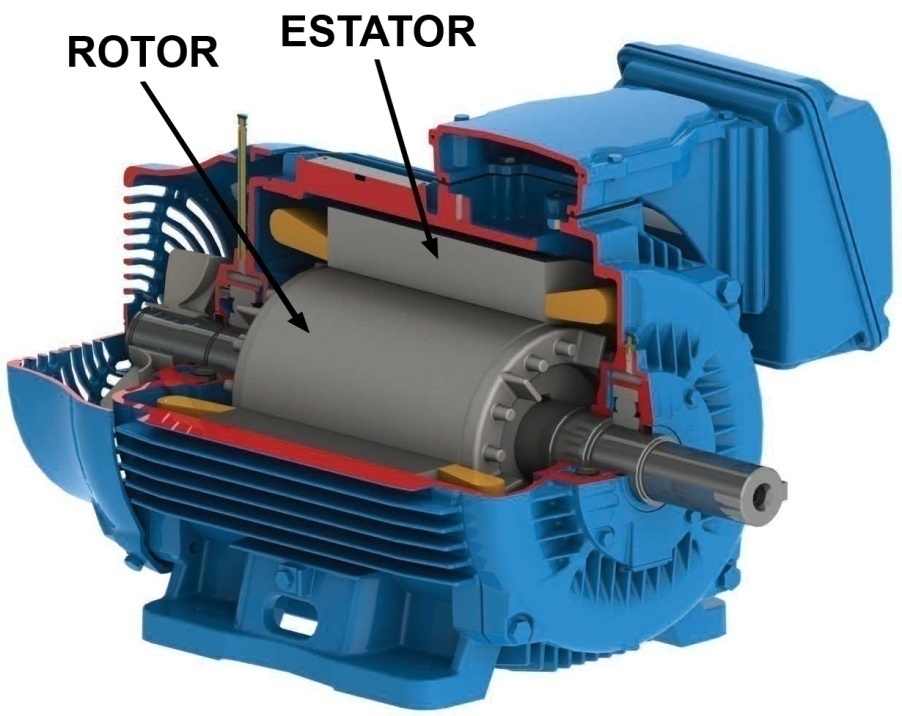 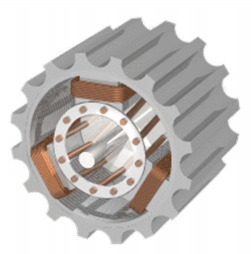 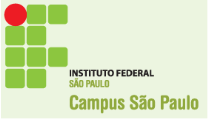 Maquinas Elétricas
INTRODUÇÃO
Aspectos Construtivos
Enrolamentos ou Bobinas
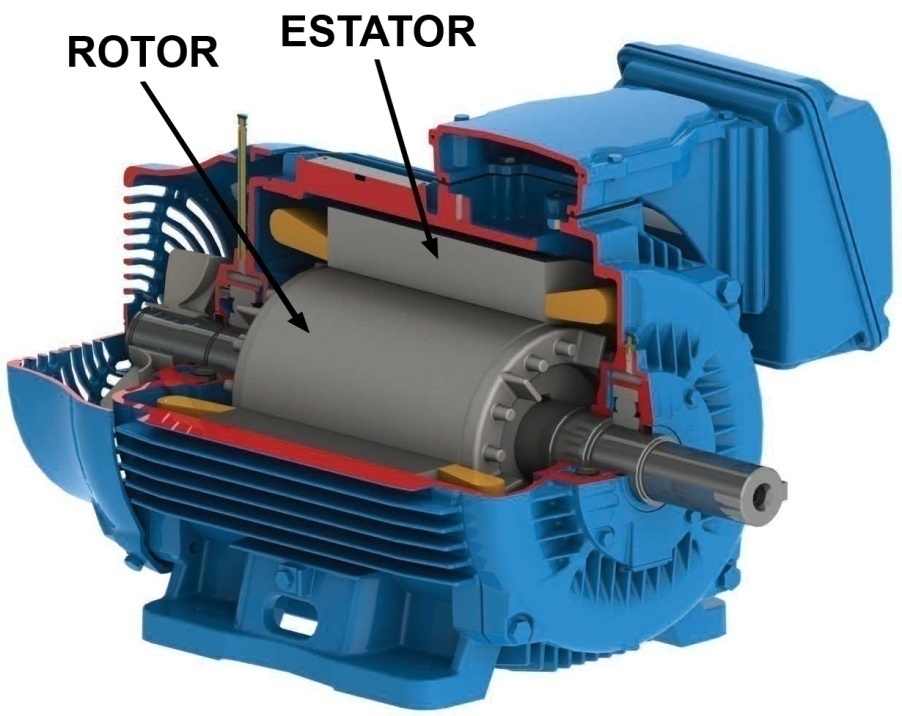 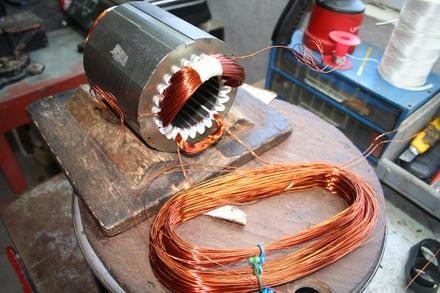 https://www.youtube.com/watch?v=xGW3RHVGBmA
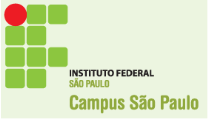 Maquinas Elétricas
INTRODUÇÃO
Estator:
Os enrolamentos do estator (armadura) são conectados a uma fonte de alimentação CA trifásica (três tensões defasadas de 120 ° elétricos).

  O enrolamento trifásico pode ser conectado em Δ ou Y.

  O fluxo produzido nos enrolamentos do estator, e que atravessa o entreferro e o rotor, é girante com a velocidade da frequência da tensão de alimentação.
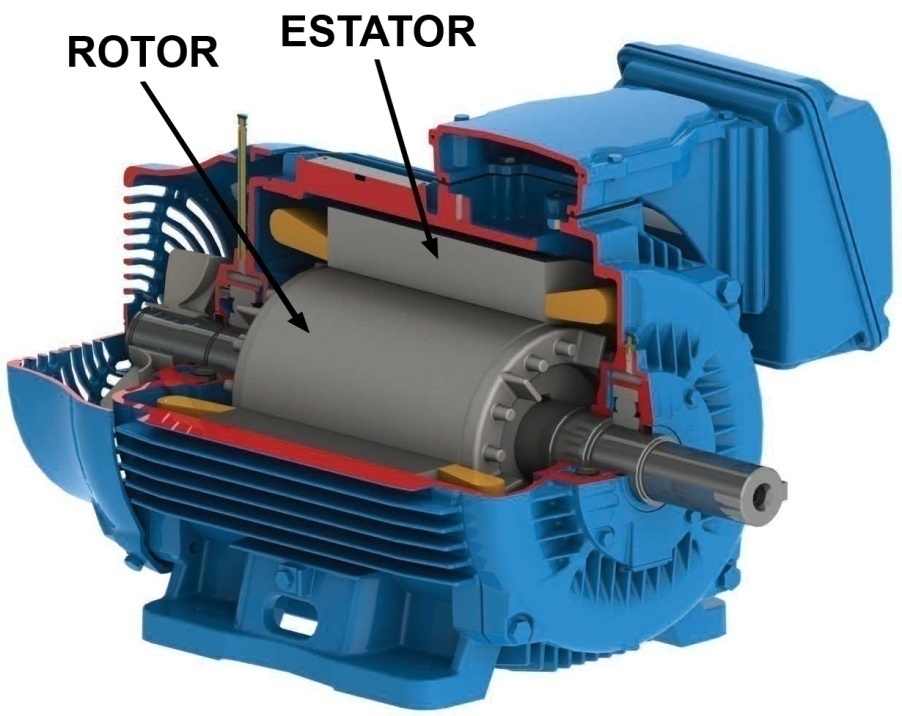 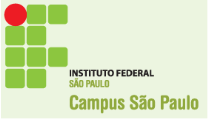 Maquinas Elétricas
INTRODUÇÃO
Estator:
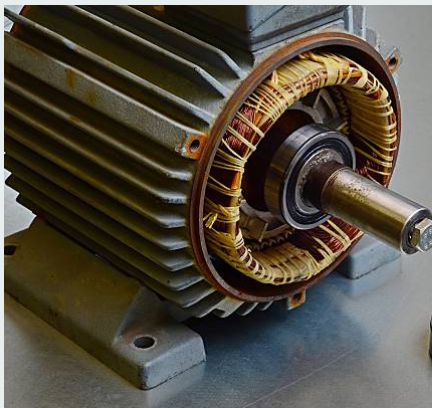 O entreferro (também conhecido como air gap) é o termo utilizado, em circuitos magnéticos, para denominar o espaço entre o indutor e o circuito ferromagnético a que está acoplado. 

Por exemplo num motor, chama-se entreferro ao espaço entre o rotor e o estator.
Air gap
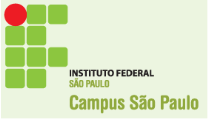 Maquinas Elétricas
INTRODUÇÃO
Estator:
O campo girante induz tensão no rotor, o qual não é alimentado diretamente, a energização ocorre apenas por indução.
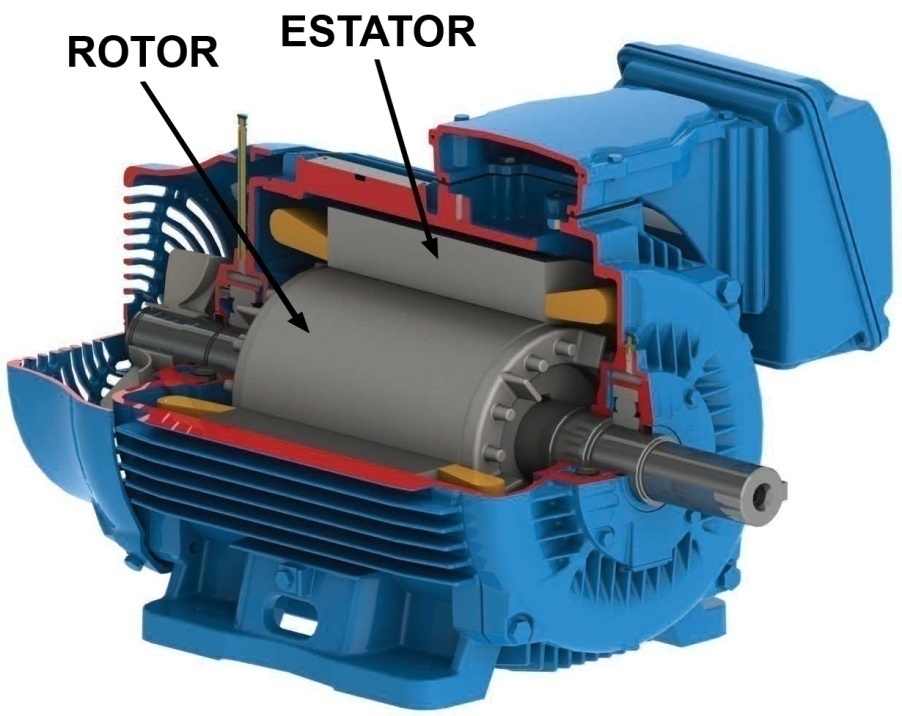 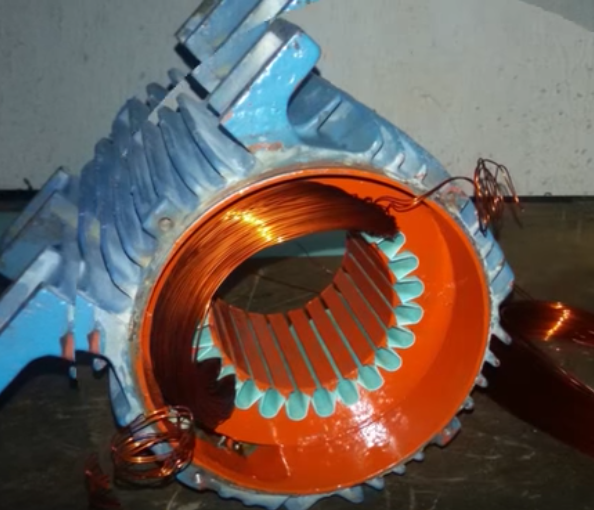 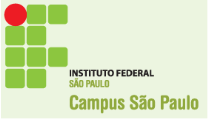 Maquinas Elétricas
INTRODUÇÃO
Aspectos Construtivos
O rotor pode ser de dois tipos:  

1) Gaiola de esquilo:
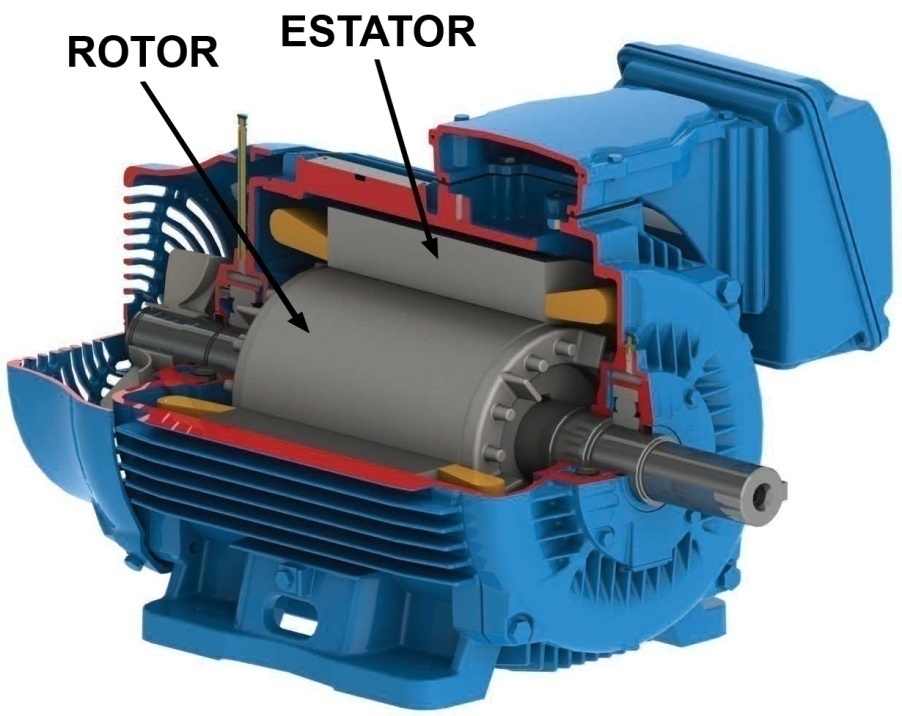 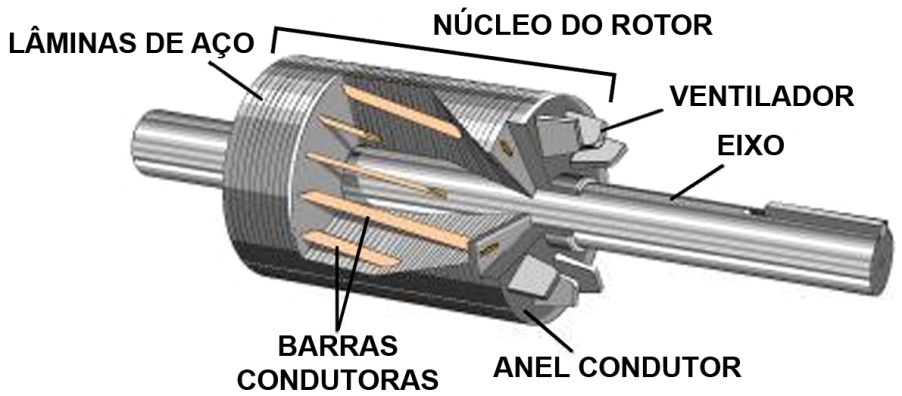 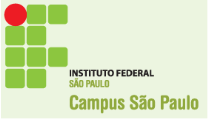 Maquinas Elétricas
INTRODUÇÃO
Aspectos Construtivos
2) Bobinado:
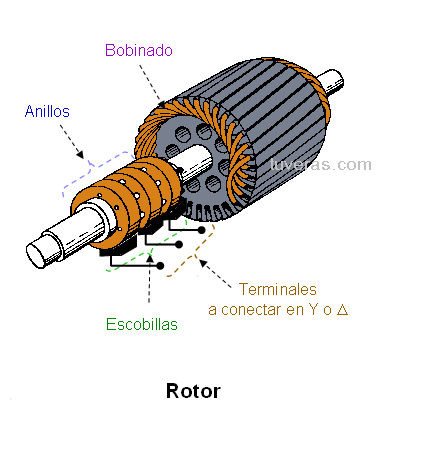 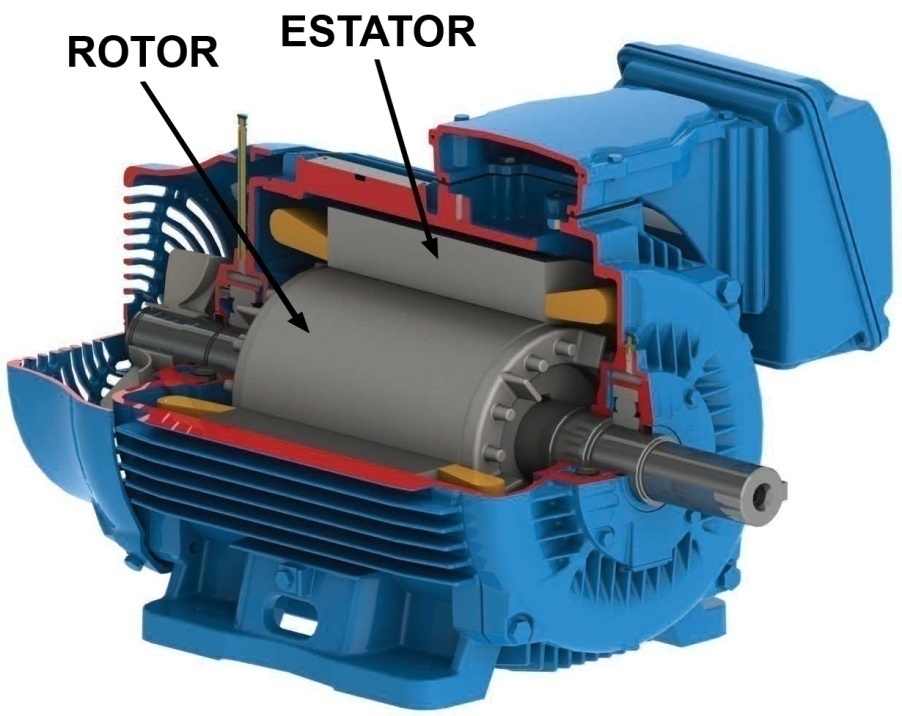 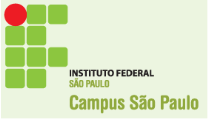 Maquinas Elétricas
INTRODUÇÃO
Aspectos Construtivos
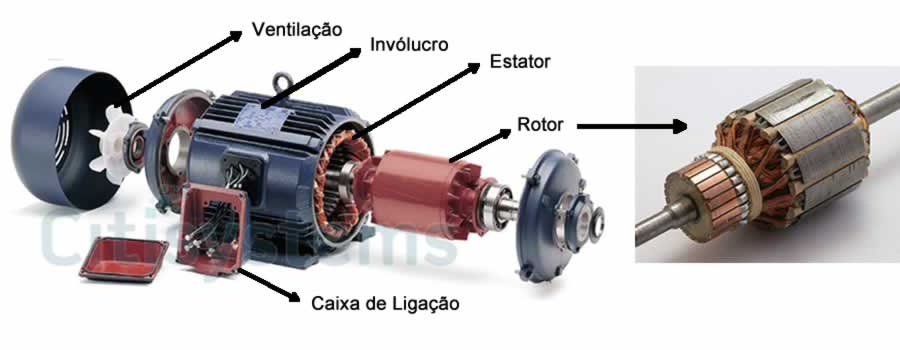 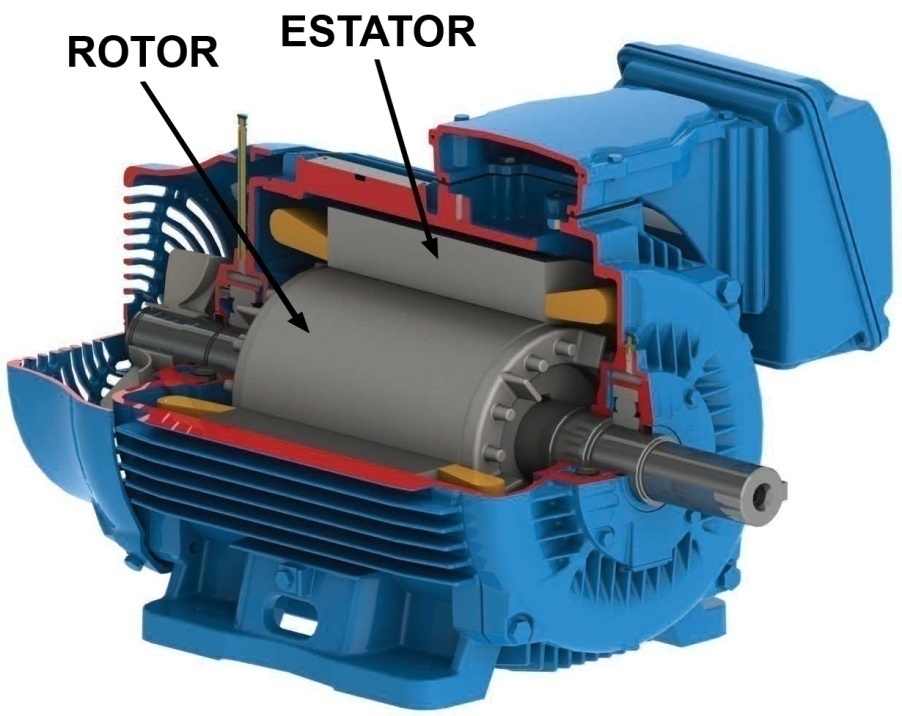 https://www.youtube.com/watch?v=dPKzVcfjL_o
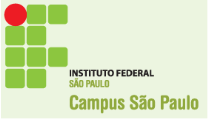 Referência
Conclusões
https://www.youtube.com/watch?v=xGW3RHVGBmA
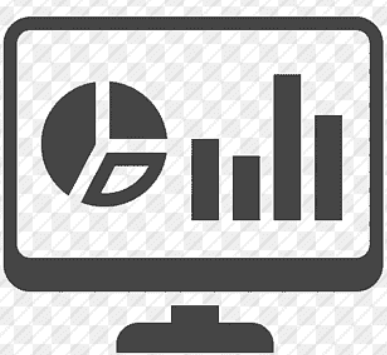 https://www.youtube.com/watch?v=dPKzVcfjL_o
http://professorcesarcosta.com.br/disciplinas/t6cv2n6cv2conv2
http://professorcesarcosta.com.br/upload/imagens_upload/Apostila_Maquinas%20Eletricas_UNESP.pdf
http://professorcesarcosta.com.br/upload/imagens_upload/maquinas%20eletricas%20senai.pdf
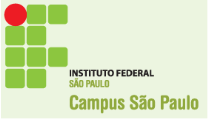